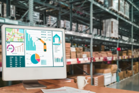 Desarrollo de producto y servicio
ASPECTOS GENERALES DE DESARROLLO DE PRODUCTO
Oscar Eduardo Torres Fernández
Magíster en Administración de Empresas
educaccionvirtual@Gmail.com
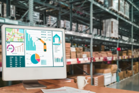 Organizaciones de desarrollo de producto
Tipos de relaciones
Relaciones de informe
Arreglos financieros
Diseño físico
Una función (en términos organizacionales) es un área de responsabilidad que por lo general comprende educación, capacitación o experiencia especializadas.
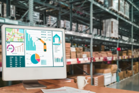 Organización funcional
Los vínculos son entre compañeros que realizan una misma función.
Producción, mercadotecnia, finanzas y talento humano.
Estructura jerárquica funcional, organizada por departamentos que realizan funciones similares.
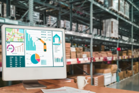 Organización de proyecto
Los vínculos son entre personas que trabajan en un mismo proyecto.
Se combinan profesionales de diferentes disciplinas.
Un proyecto es un conjunto de procesos que tienen un alcance temporal definido, con un objetivo especifico.
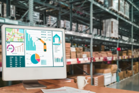 Organización matricial
Está concebida como un hibrido entre la organización funcional y la de proyectos. La relación entre compañeros está dada por las funciones y por los proyectos.
Cada empleado tiene dos supervisores.
En los vínculos emocionales entre compañeros a veces prima la relación funcional y en otras la relación por los proyectos en común.
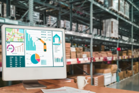 Importante!!
En las organizaciones donde se le da más importancia a los proyectos, el gerente tiene mayor autonomía sobre el presupuesto y el tiempo de los colaboradores.
En las organizaciones donde se le da más importancia a lo funcional, el gerente de proyecto es más un coordinador de la labor de las personas. Pero el poder y la autoridad la ejercen los jefes funcionales.
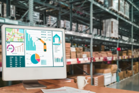 Desarrollo de producto y servicio
¡GRACIAS!
Suscríbete
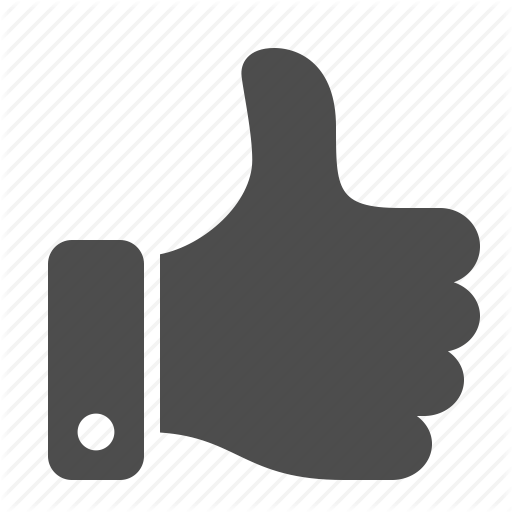 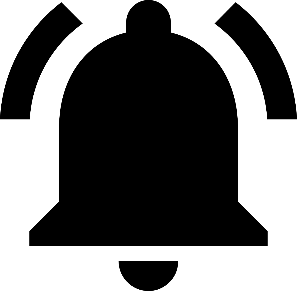 Comparte